Alzheimer’s SocietyKingston
Dementia Friendly Kingston
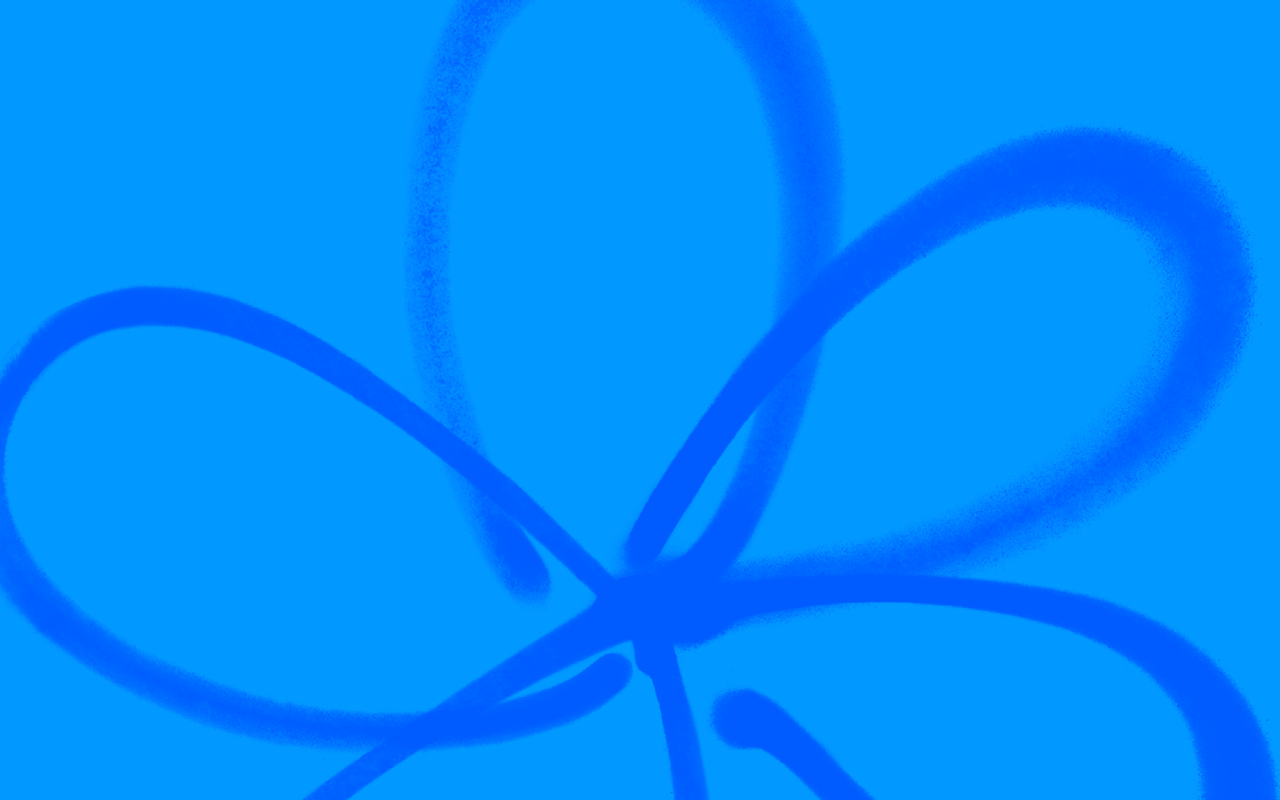 DEMENTIA FRIENDLY KINGSTON

Raise the profile of dementia 
Promote services
Dementia Friendly information sessions
Work with community partners

EXAMPLES

Dementia Friendly Walk launching 
Staywell Nurse placements 
Lost Chord and Kingston Library 
Connected Kingston
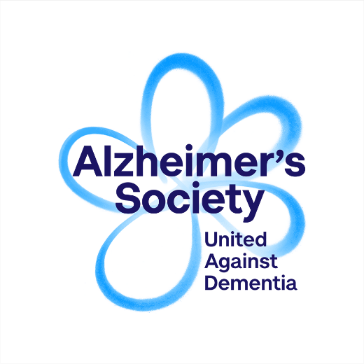 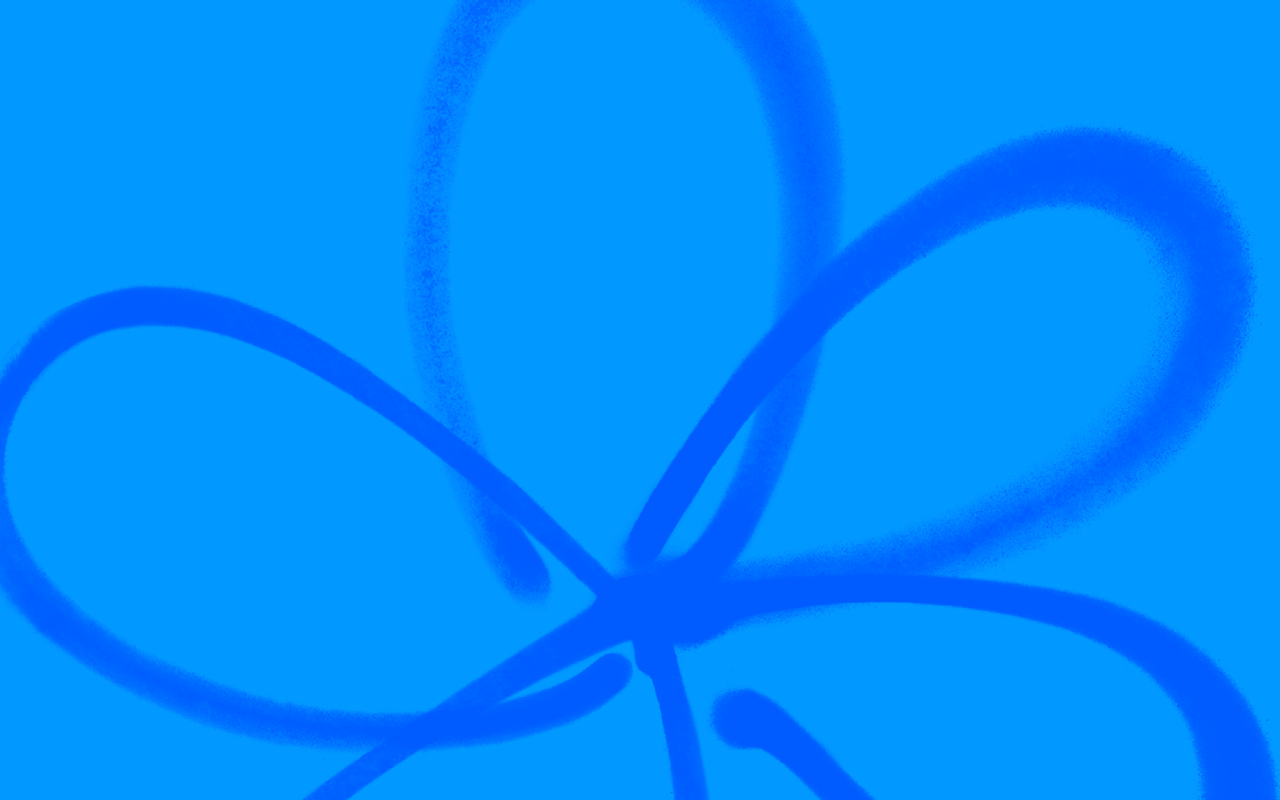 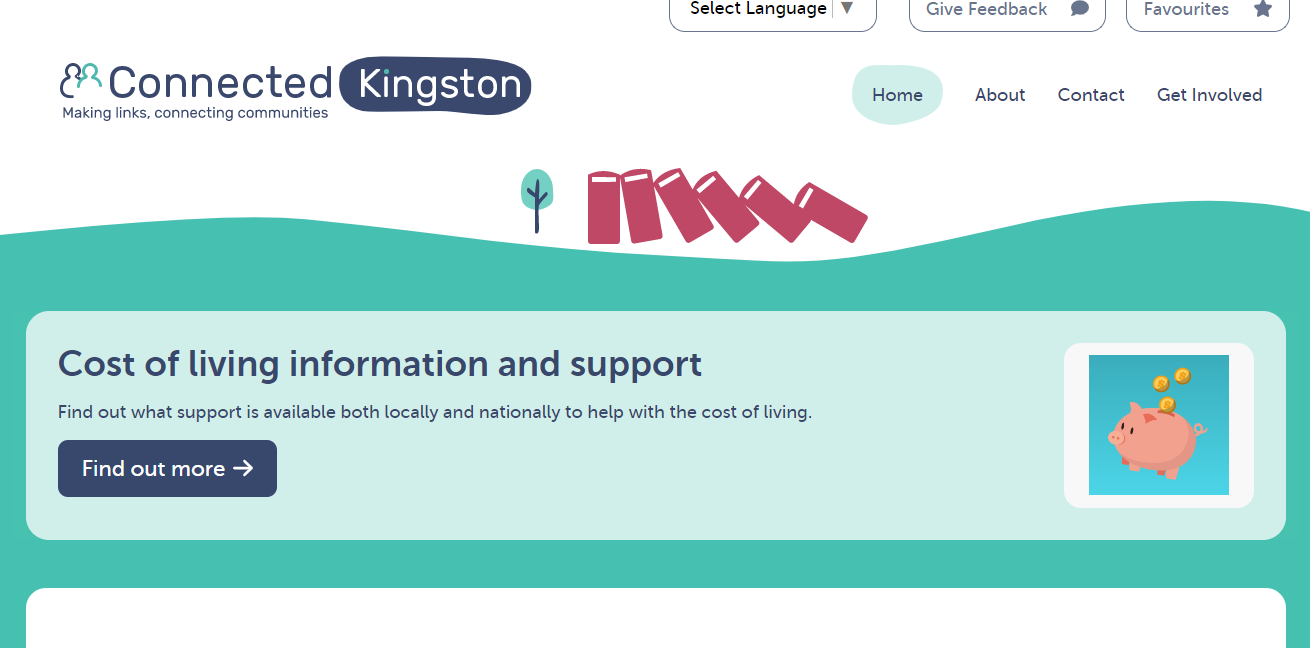 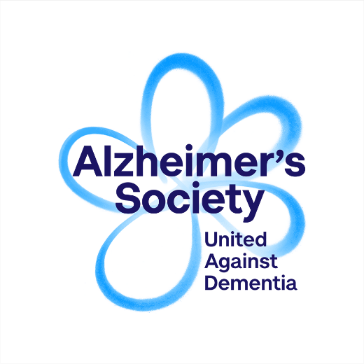 Alzheimer’s SocietyKingston
Dementia Support
Services & Information
Our Dementia Adviser Service 

Alzheimer’s Society in Kingston provides support and information for anyone affected by Dementia. We support people living with dementia and carers, friends and family. 

What we do: 

Face-to-face or telephone support including personalised support plans. 
Signposting to other organisations working with people living with dementia.  
Carers Support including monthly Peer Support Groups and our Carers Information and Support Programme.
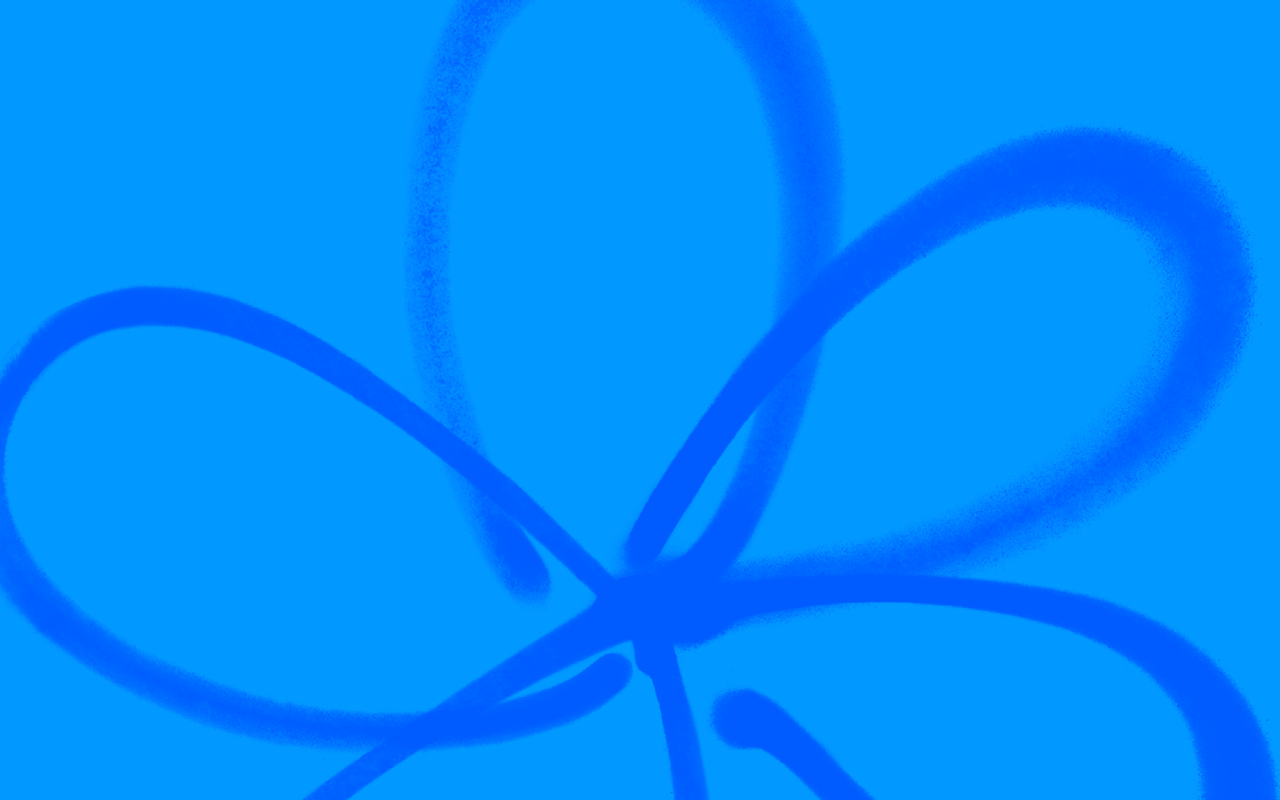 Referral to the service can be via:

GP

Memory Clinic

Health clinic or health and/or care professional

Social services

Self Referral 

Other voluntary agency
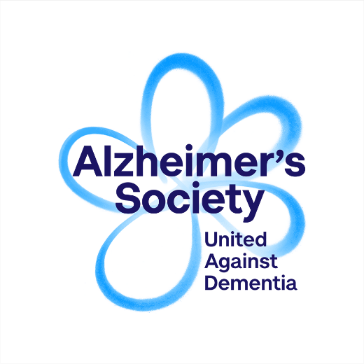 We also offer:   

Dementia Adviser support at Tolworth Hospital , Memory Clinic

Kingston Dementia Support Service at Surbiton Health Centre

Monthly Carers Peer support Groups, face to face and on-line

Carer’s Information and Support Programme
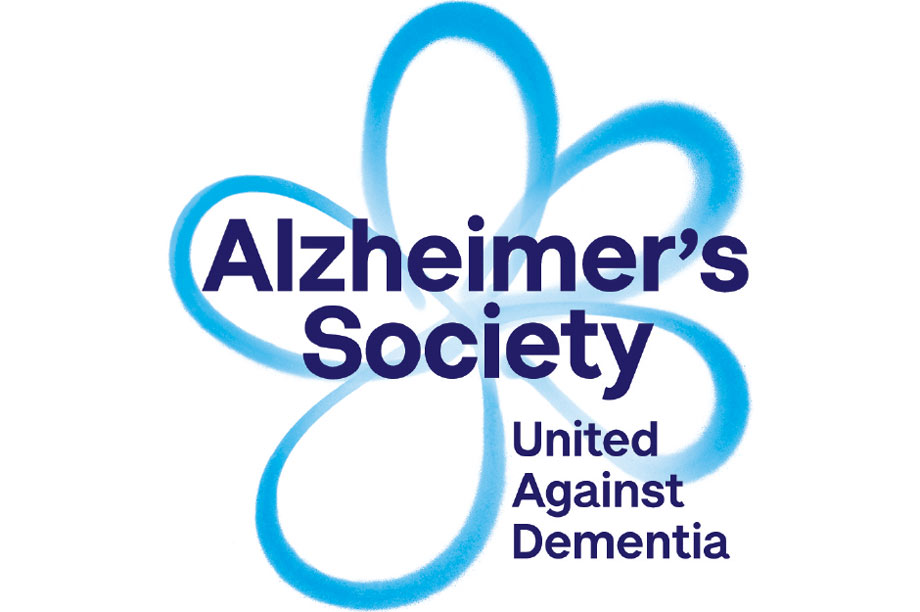 DA Rachel Carver
DA Leila C D Chillingirian
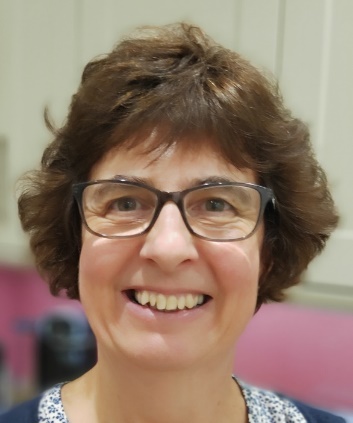 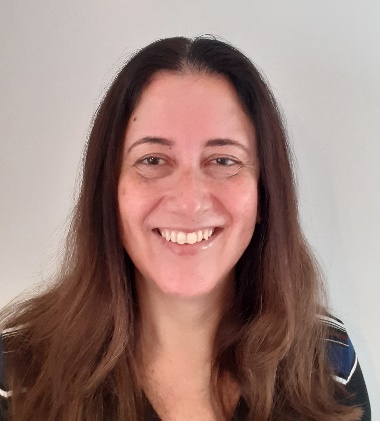 Who we are
DA Joanna Newton
Megan Comber –
Dementia Friendly Community Coordinator
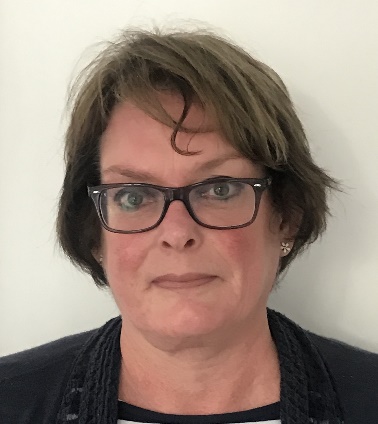 Telephone: 0207 423 5115
Email: Kingstonoffice@alzheimers.org.uk
Website: www.alzheimers.org.uk
Services Manager :
Monique Gardiner
Next: Kingston Carers
CEO Diane White
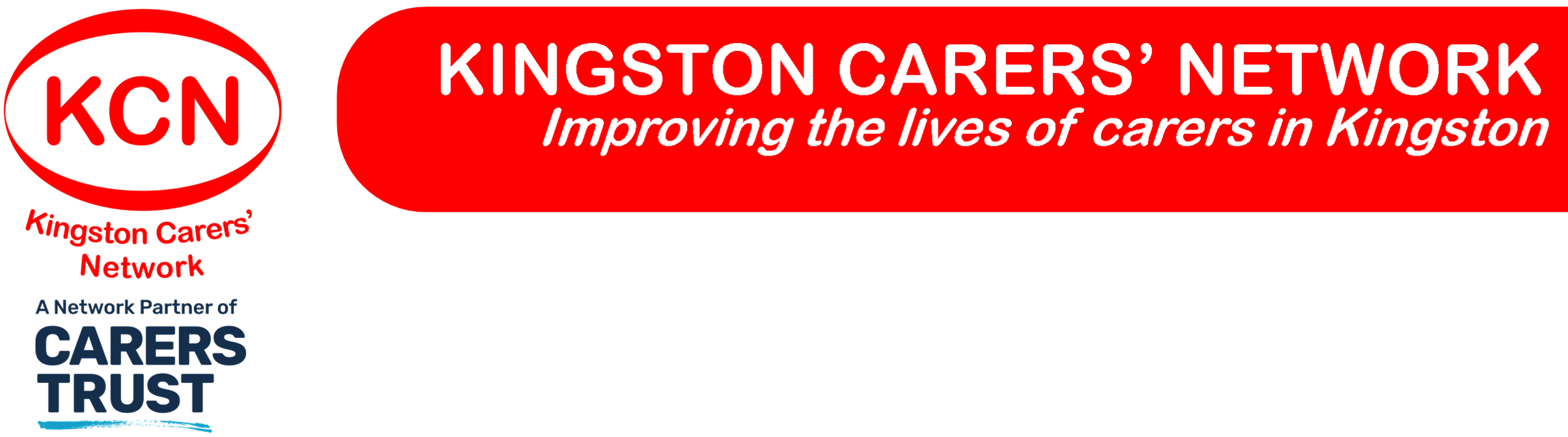 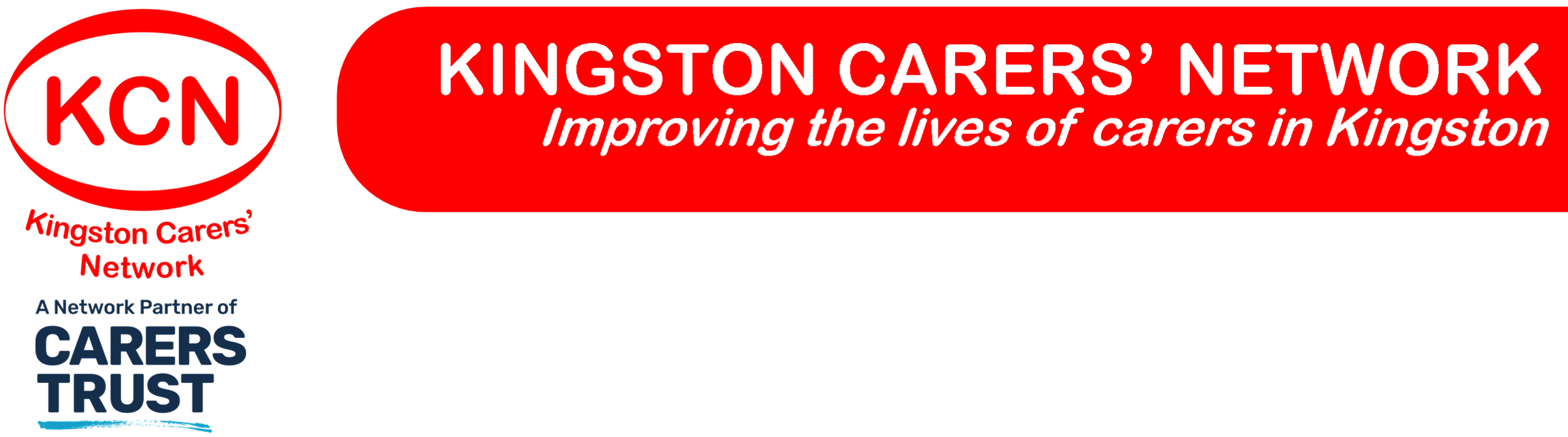 We are a voluntary sector organisation, providing independent support to unpaid carers in the Royal Borough of Kingston since 1994.
We are currently supporting over 3,600 adult carers and nearly 800 young carers.
Our website has online resource hubs for carers and professionals.
You can quickly refer carers via online form at www.kingstoncarers.org.uk.
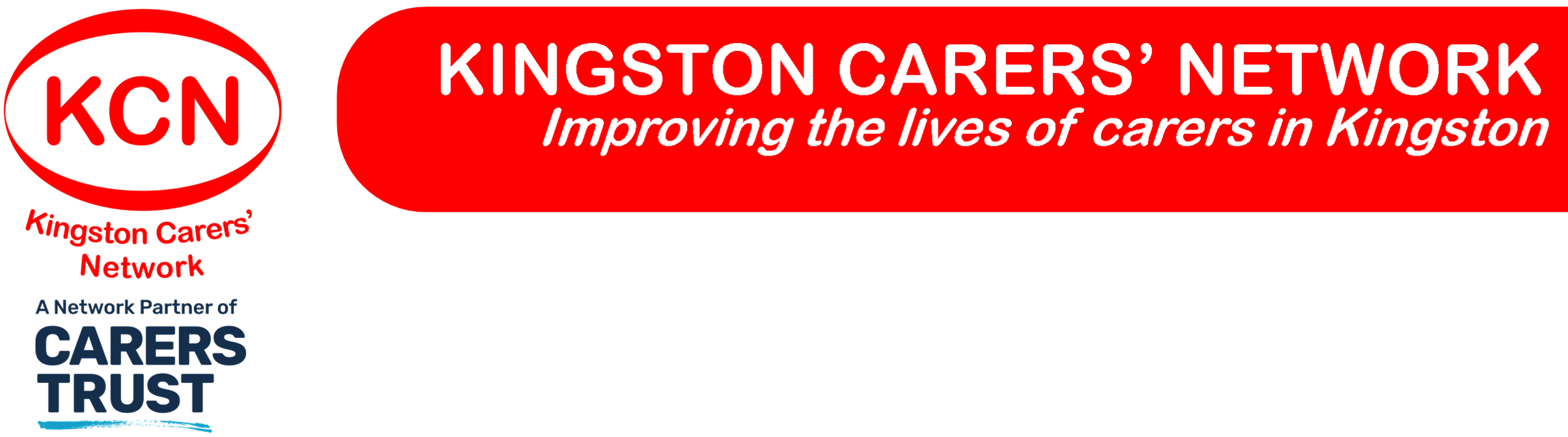 Our Holistic Model of Carer Support
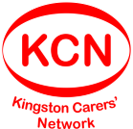 Lunch club for carers of people with dementia
Support to complete Lasting Power of Attorney and Deputyship
Carers’ Assessments
Information, advice and guidance
Benefits and tribunal support
Free counselling 
Peer support groups for carers
Carers’ breaks and respite activities
Health and wellbeing programme
Access to discounted complementary therapies
Outreach in Kingston Hospital and an out-of-hours advice service
Young Carers’ Project for carers aged 5-16
Young Adult Carers’ Project for 16-20 year olds
Identify & include
Putting Kingston’s Carers at the
heart of carer
support
Whole
Carer led
-area
approach
^ KCN provides this service to some extent
* KCN will refer or signpost for this service